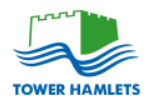 Family Justice Strategy for London Launch Event
Local Authority View
Steve Reddy, 
DCS, London Borough of Tower Hamlets
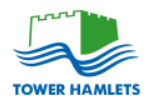 Our Endorsement
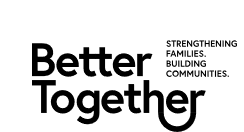 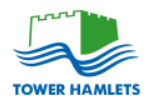 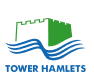 Context and Challenges…
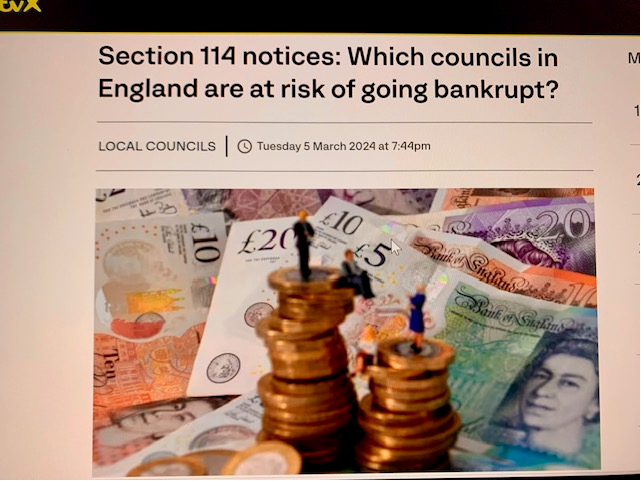 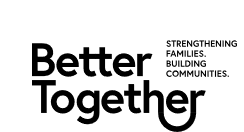 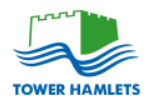 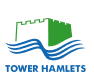 Context and Challenges…
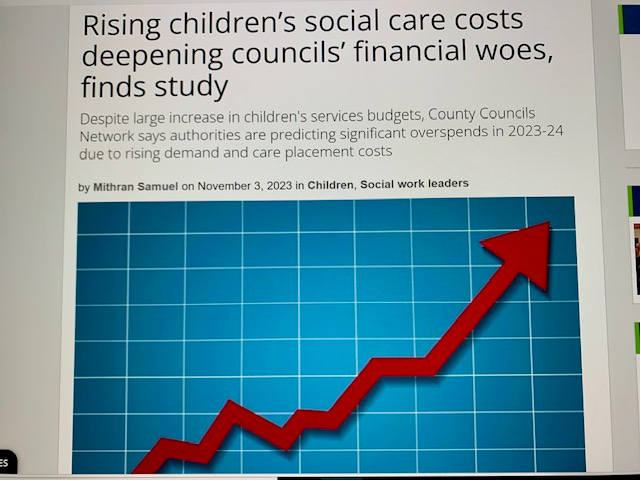 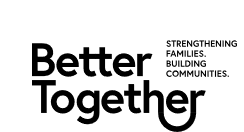 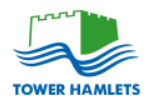 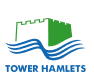 Context and Challenges…
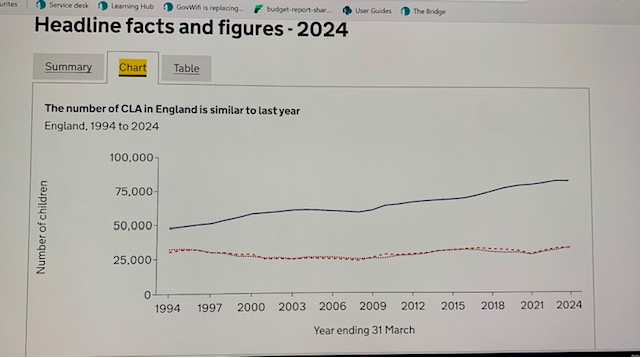 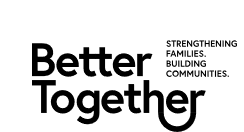 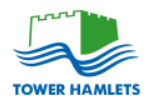 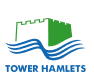 Context and Challenges…
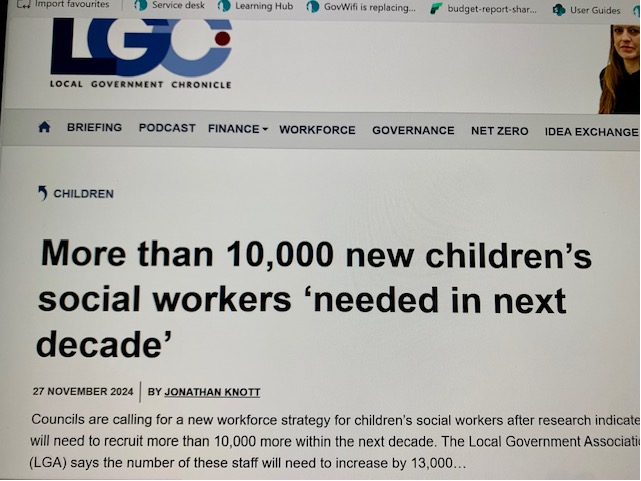 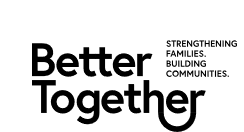 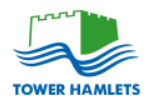 Opportunities – build on good practice…
Collaborative and Innovative approaches to reduce delay
Trailblazer Pilot (Central London): introduced the Pre-Case Management Hearing meetings , DfE Sponsored Guided Learning Offer to all DFJ areas.
Investment in Prevention – Early Help / Family Hubs
Exploring Family Networks: FGC and Family Network Meetings
Diamond Project (Tower Hamlets): a pilot program that works with and supports birth parents at risk of having repeated pregnancies that lead to their children being removed from their care
Workforce – Learning Academies, 
Workforce - Changes to agency terms and conditions
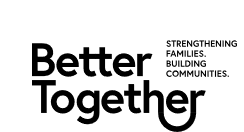 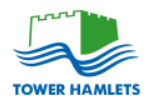 Opportunities – build on good practice…
Collaborative and Innovative approaches to reduce delay
All about positive relationships….
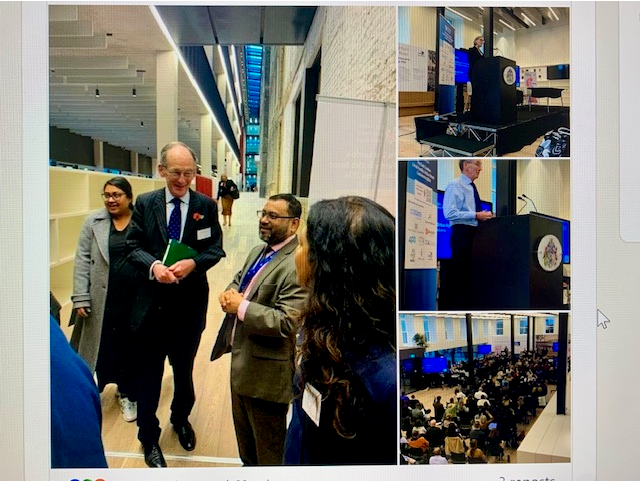 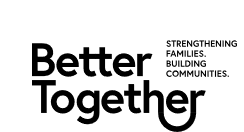